Наше творчество Средняя «б» группаАппликация
Подготовила:
Воспитатель
Свиридова С.А.
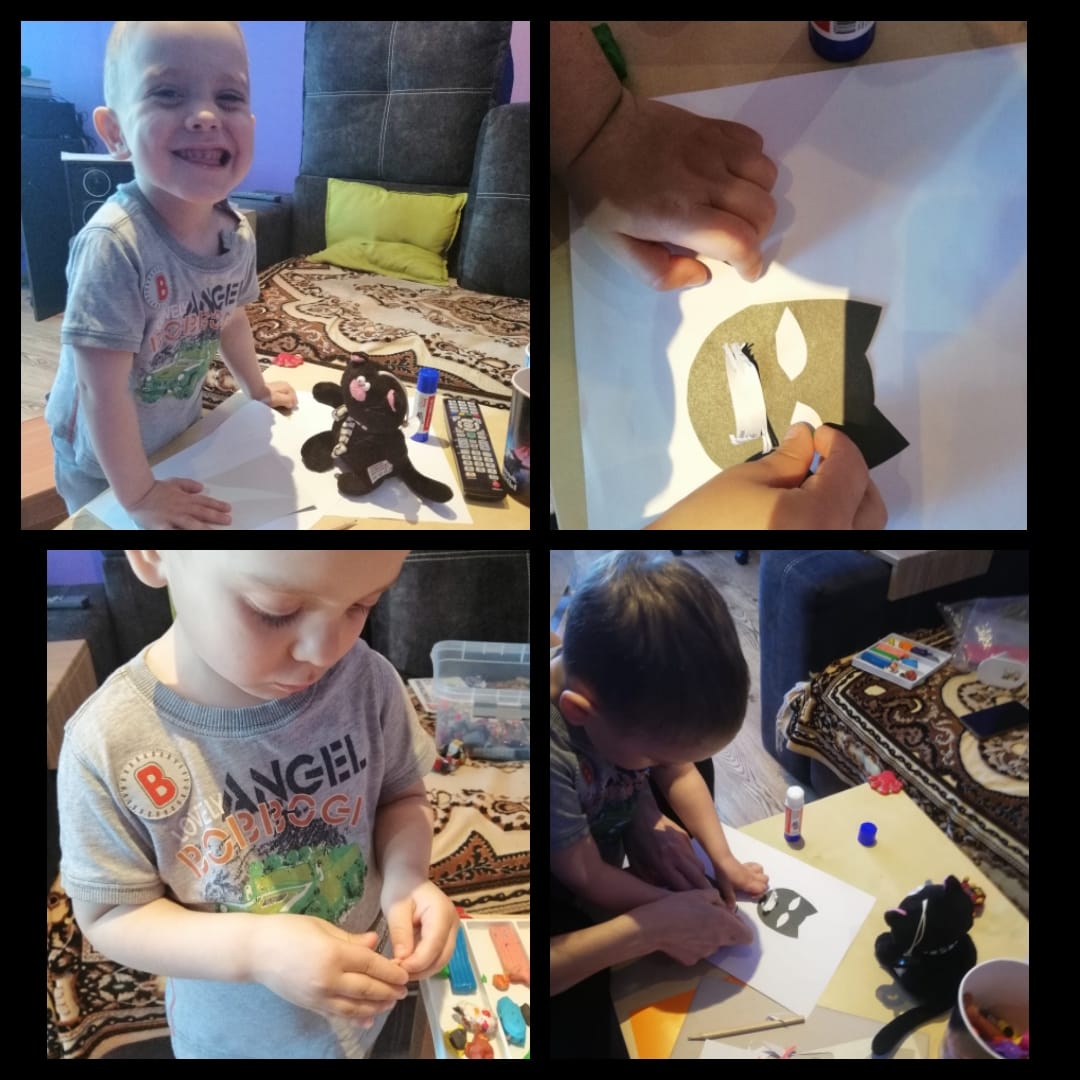 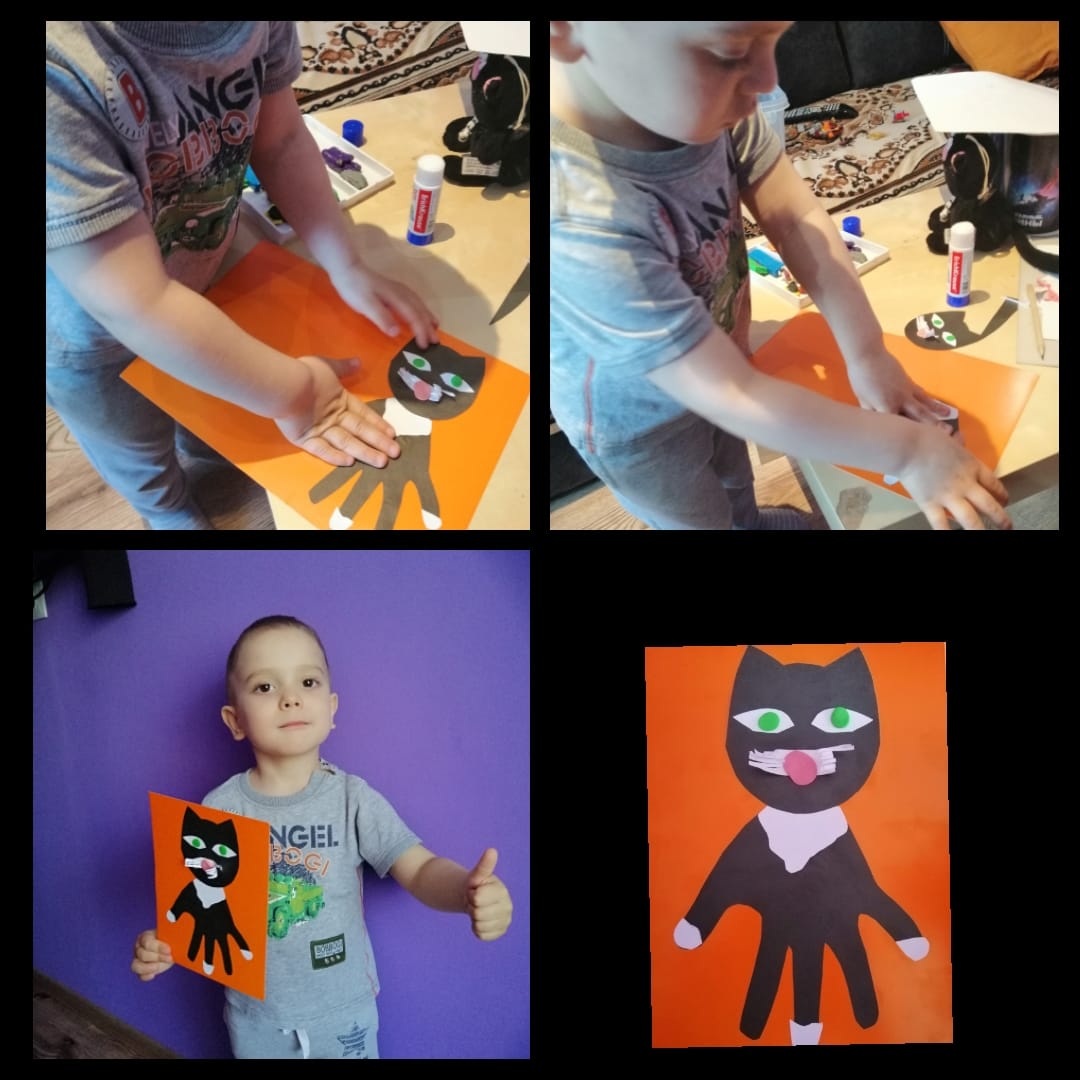 Осокин Максим
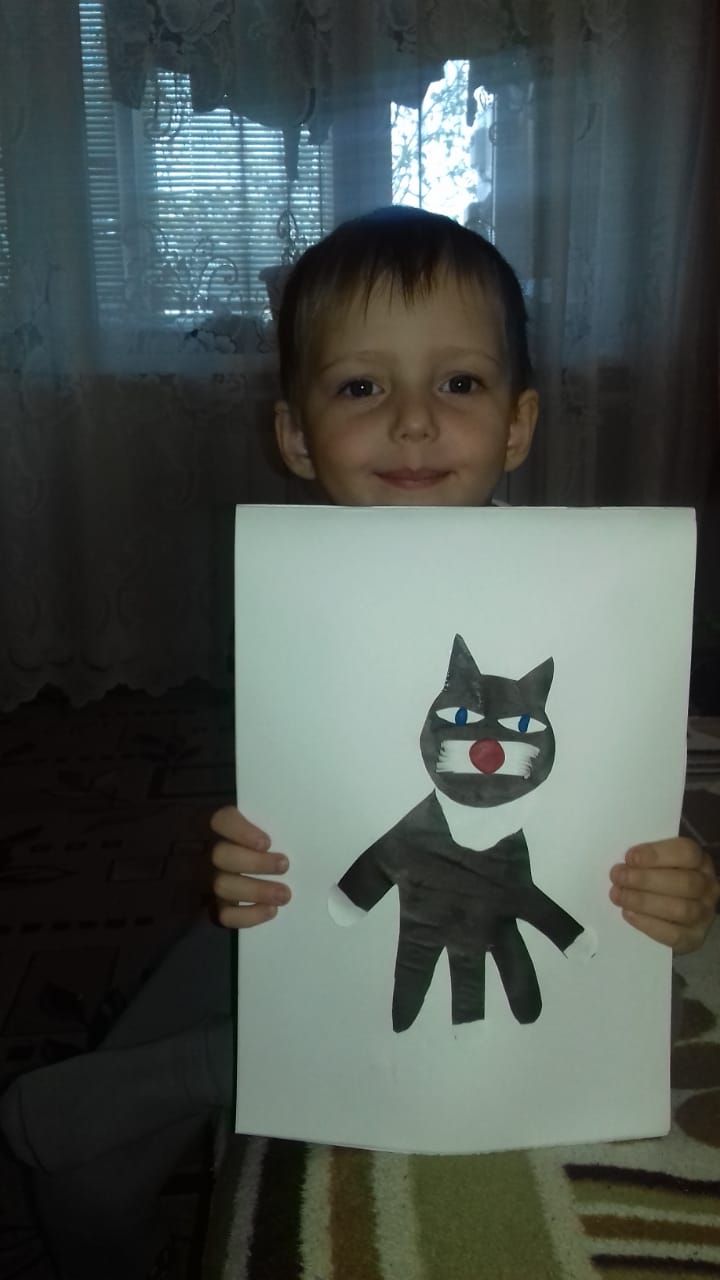 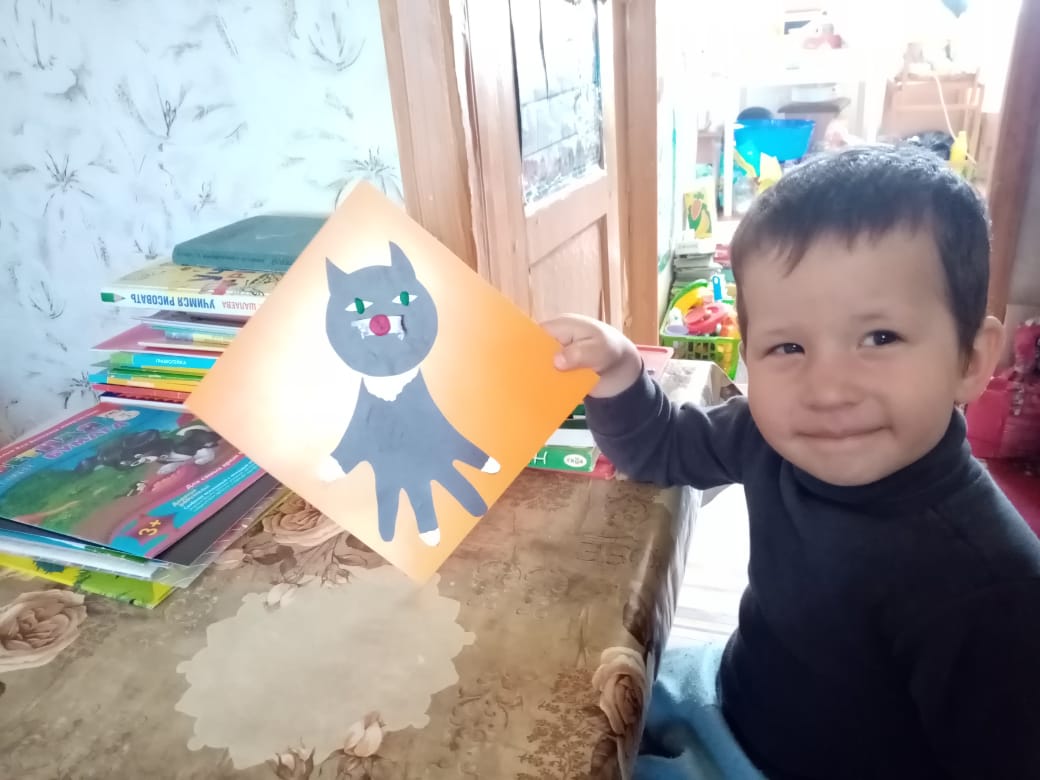 Коваленко Тимофей
Гнездилов Денис
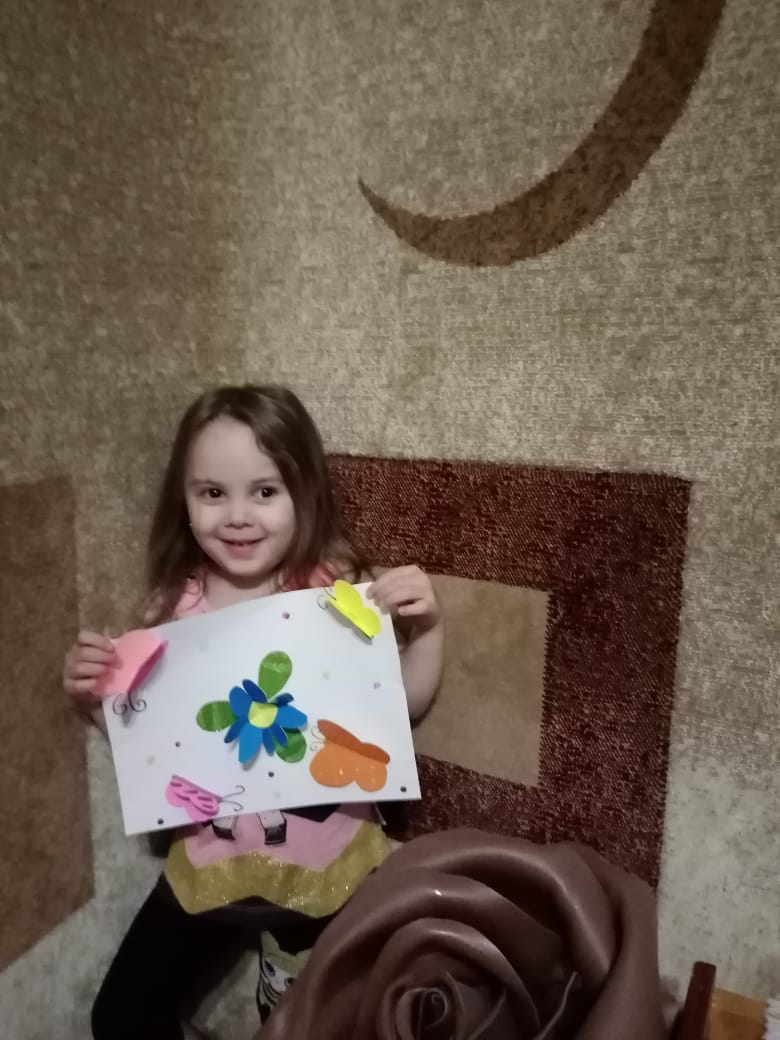 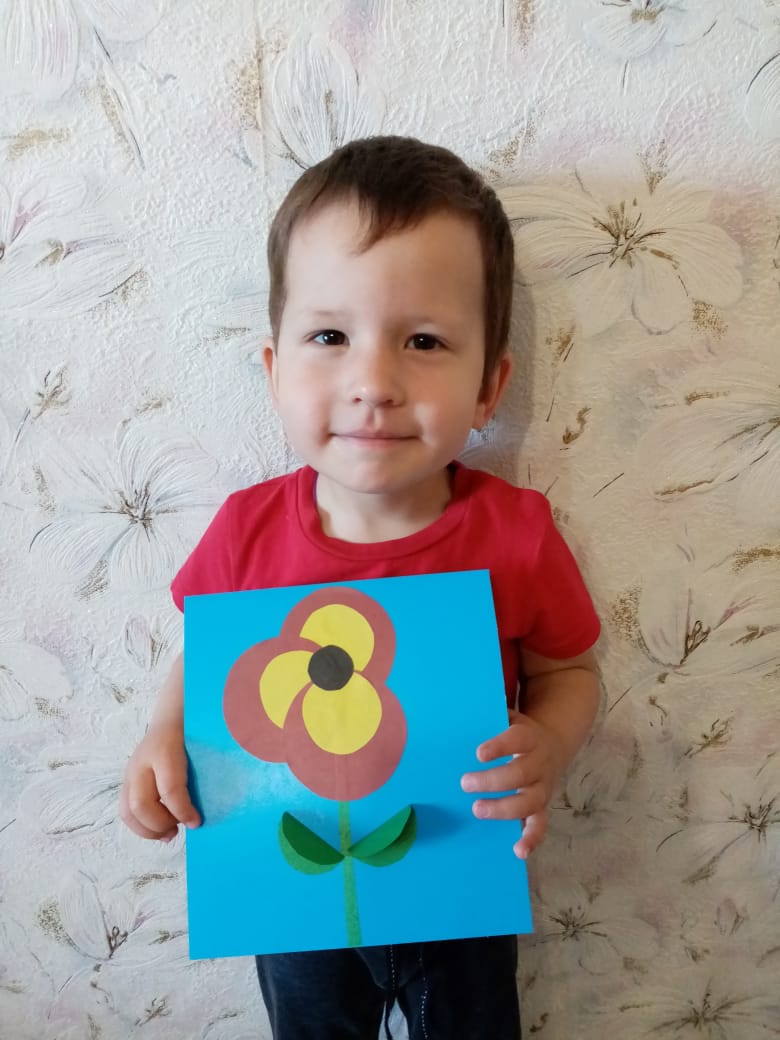 Шебалина Даша
Коваленко Тимофей
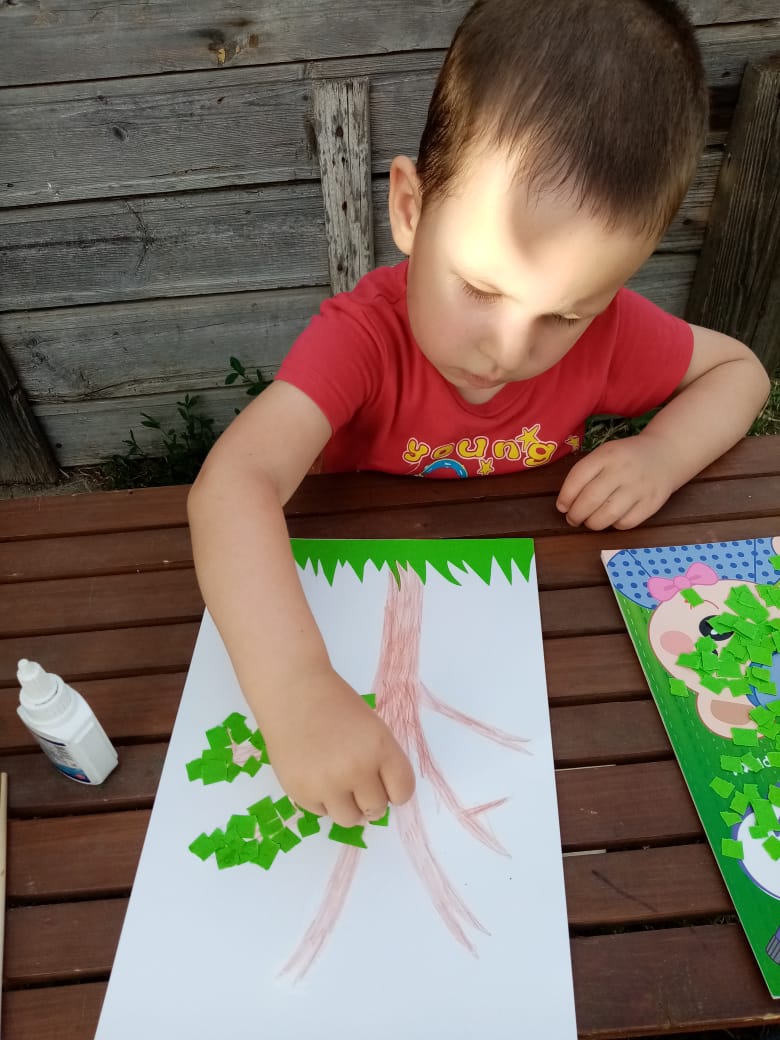 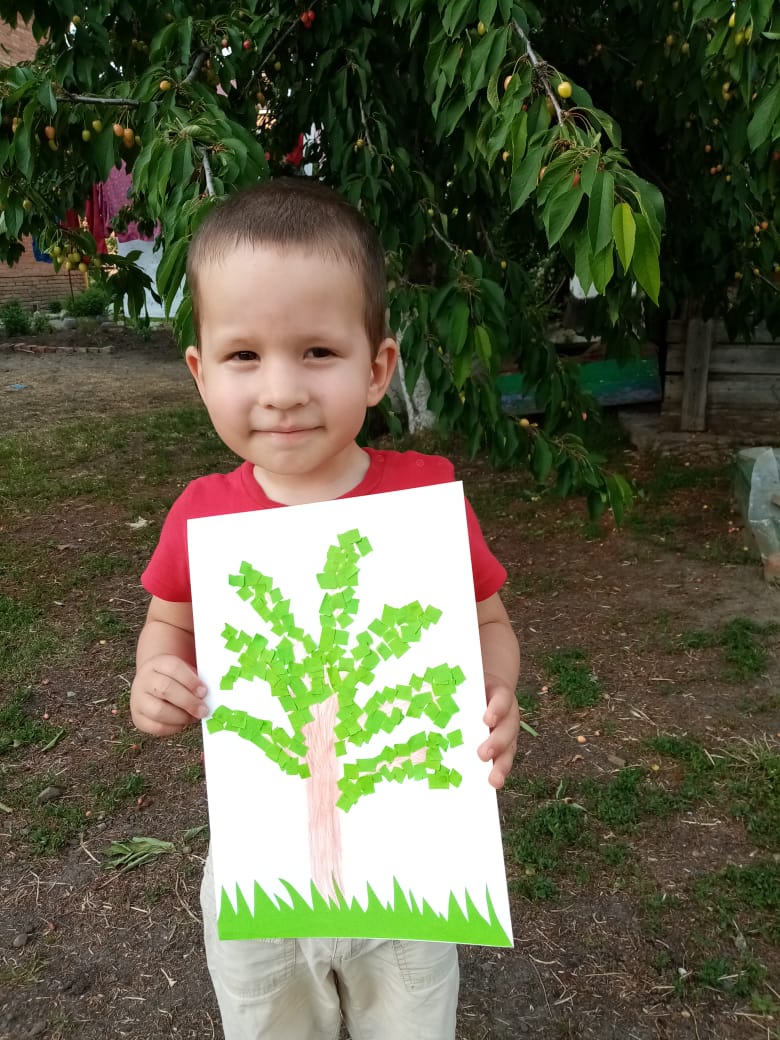 Коваленко Тимофей
Спасибо за внимание!